Chapter 04
Three-Dimensional Structure of Proteins
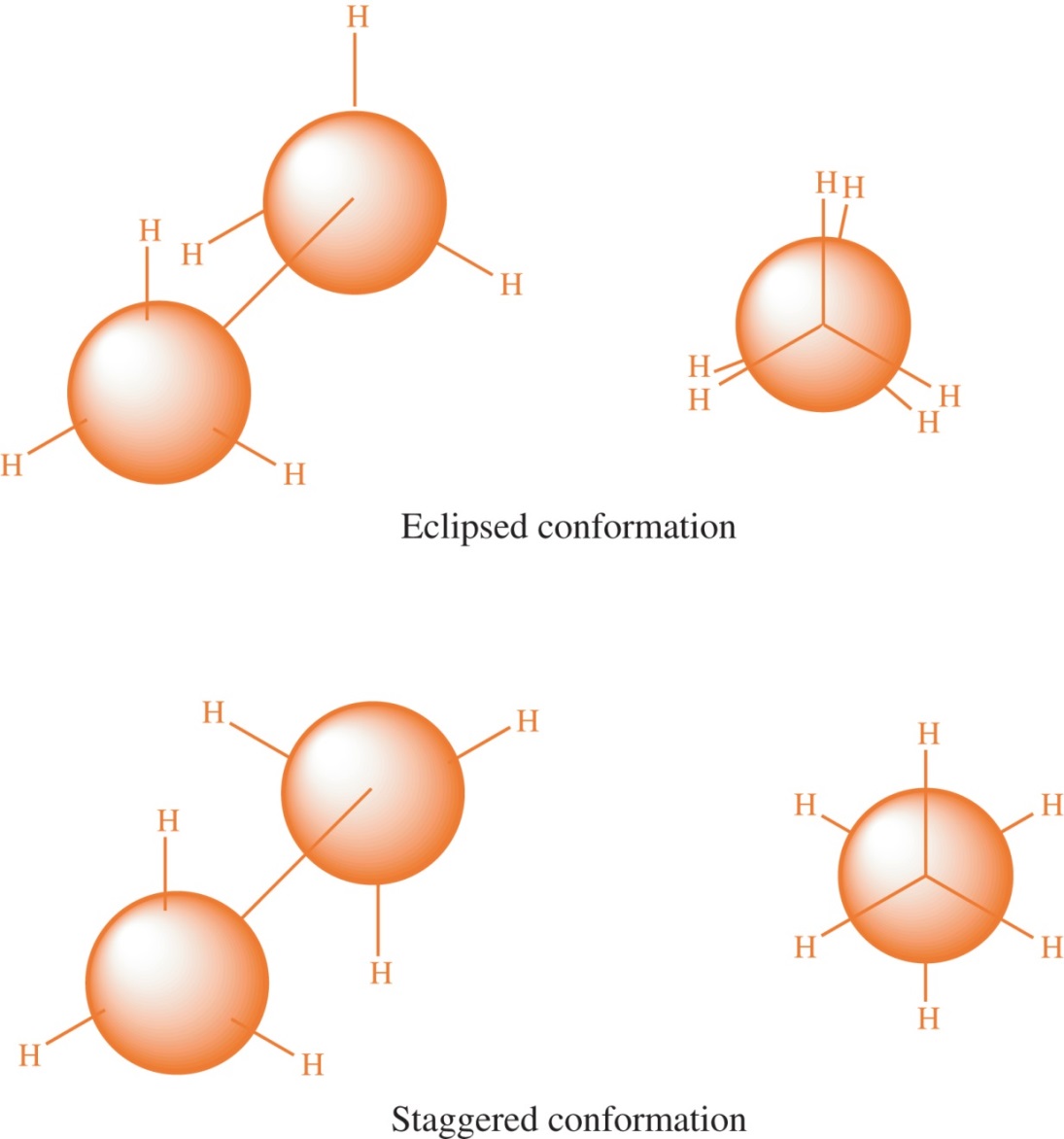 Figure 4.1
From Essentials of Medical Biochemistry: With Clinical Cases, Second Edition. Copyright © 2015 Elsevier Inc. All rights reserved.
2
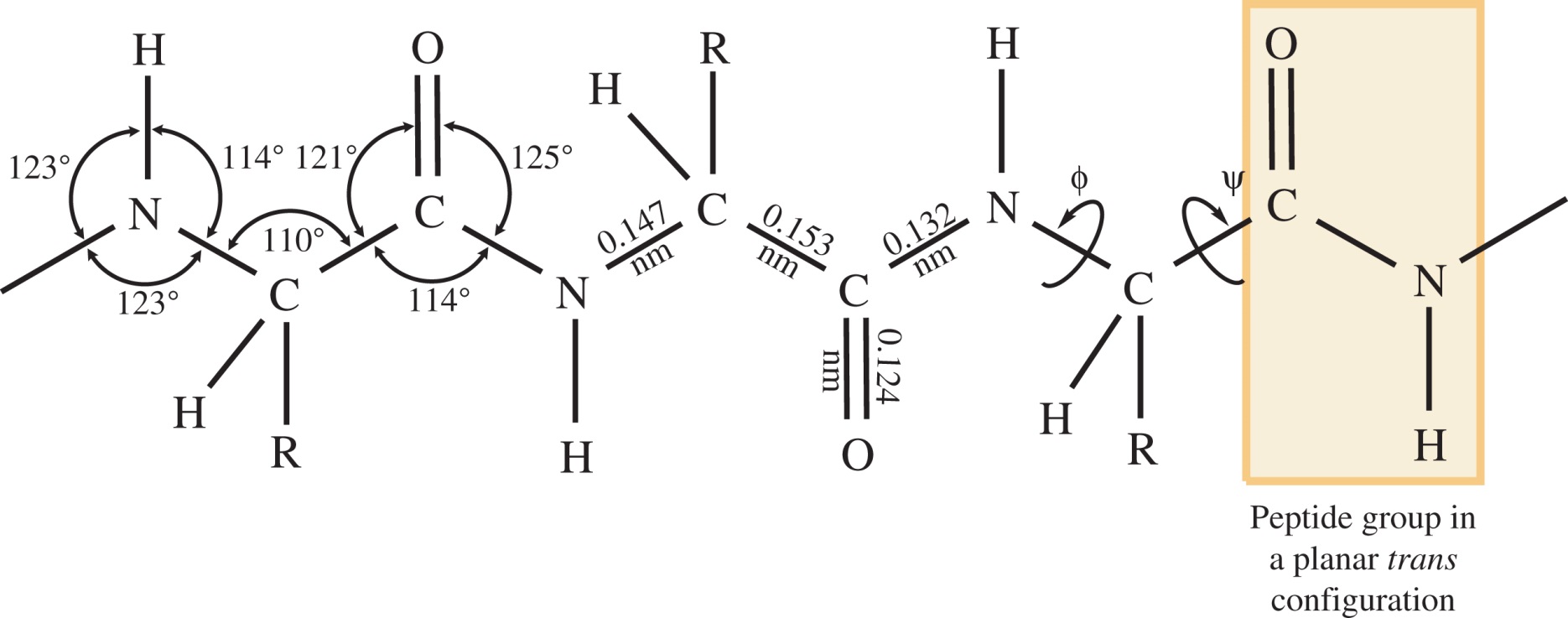 Figure 4.2
From Essentials of Medical Biochemistry: With Clinical Cases, Second Edition. Copyright © 2015 Elsevier Inc. All rights reserved.
3
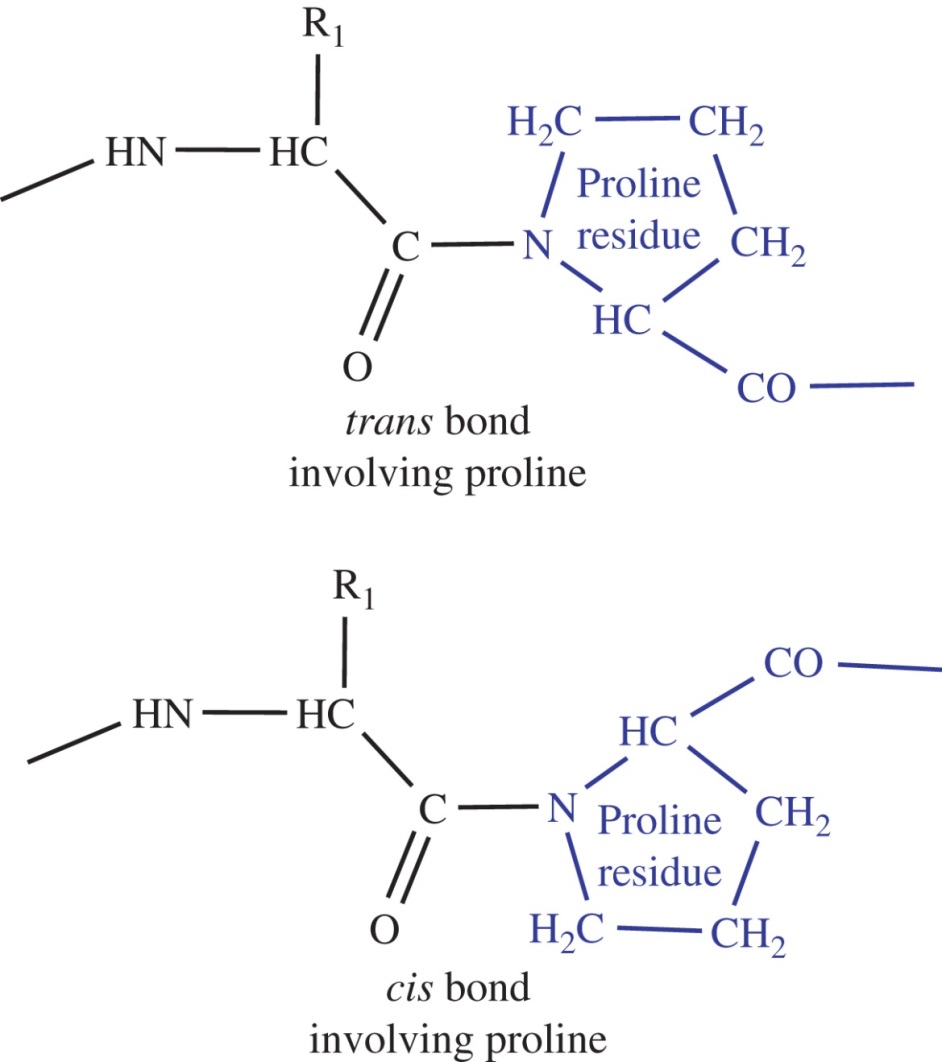 Figure 4.3
From Essentials of Medical Biochemistry: With Clinical Cases, Second Edition. Copyright © 2015 Elsevier Inc. All rights reserved.
4
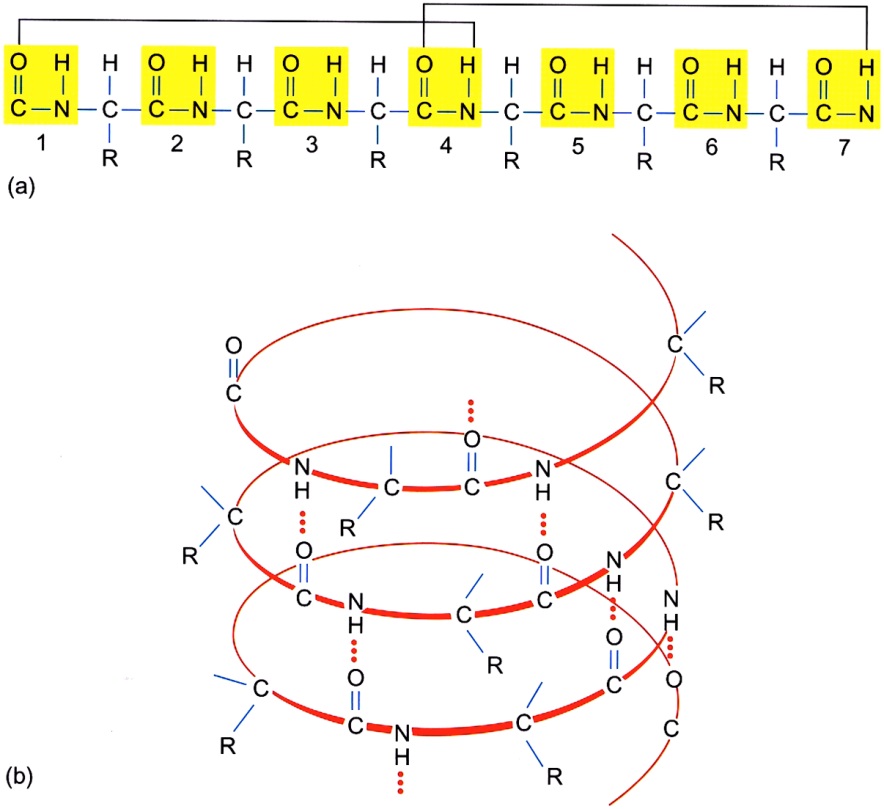 Figure 4.4
From Essentials of Medical Biochemistry: With Clinical Cases, Second Edition. Copyright © 2015 Elsevier Inc. All rights reserved.
5
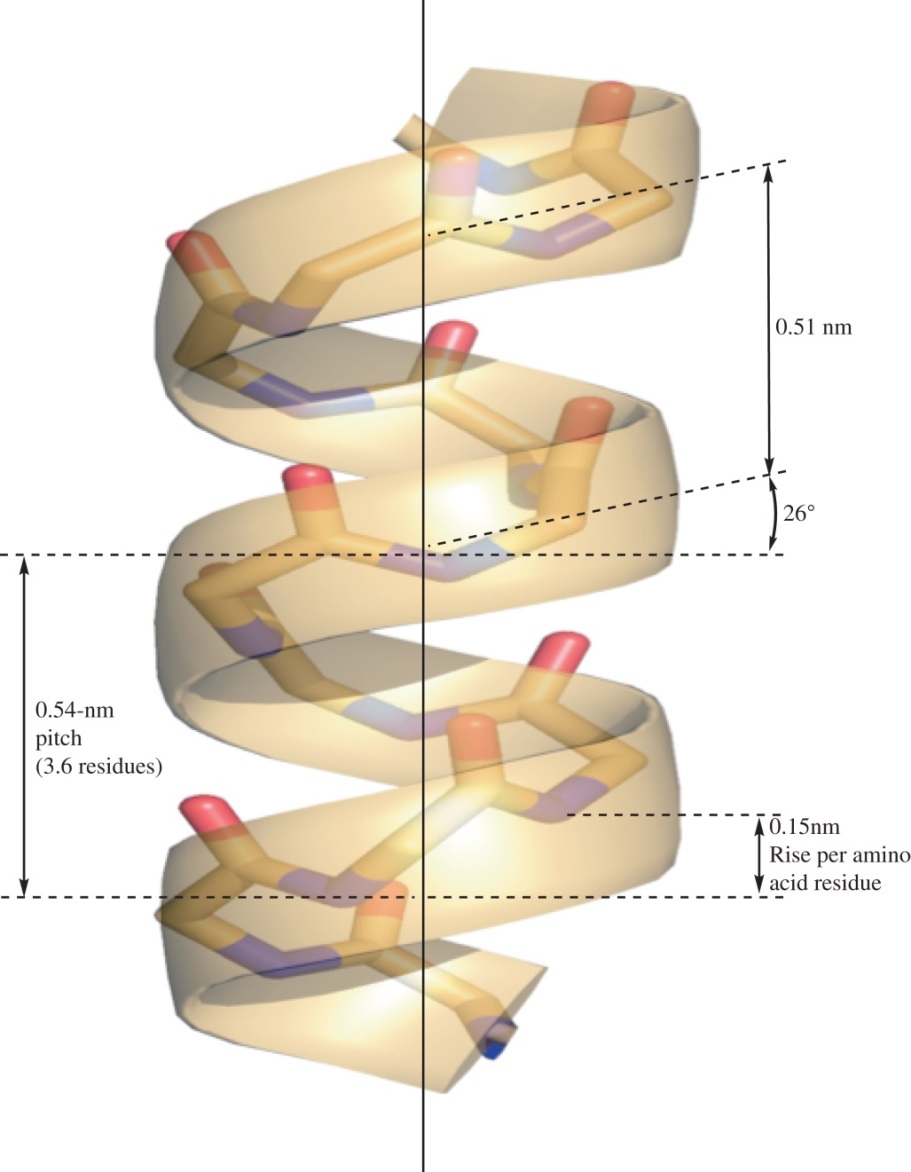 Figure 4.5
From Essentials of Medical Biochemistry: With Clinical Cases, Second Edition. Copyright © 2015 Elsevier Inc. All rights reserved.
6
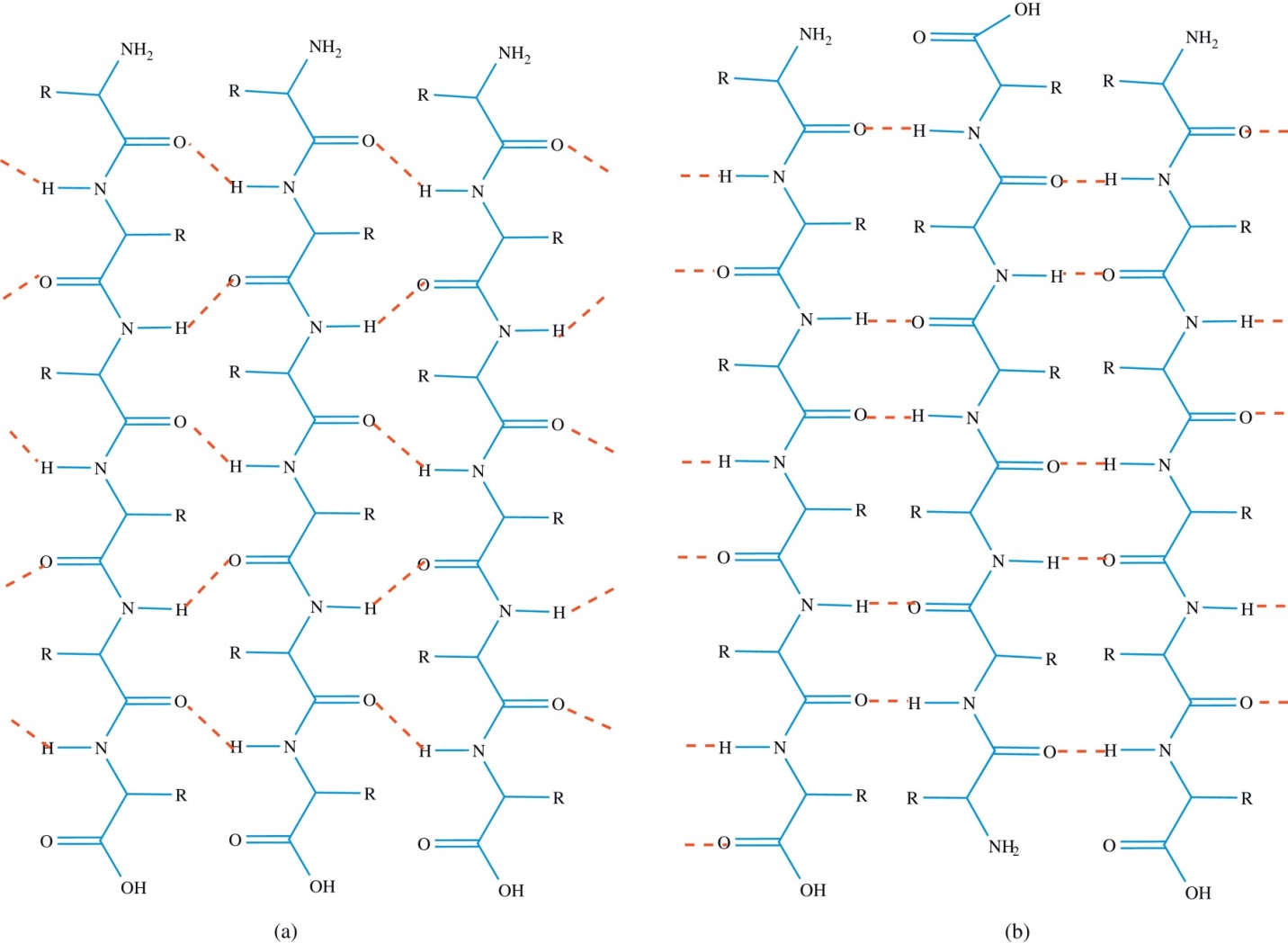 Figure 4.6
From Essentials of Medical Biochemistry: With Clinical Cases, Second Edition. Copyright © 2015 Elsevier Inc. All rights reserved.
7
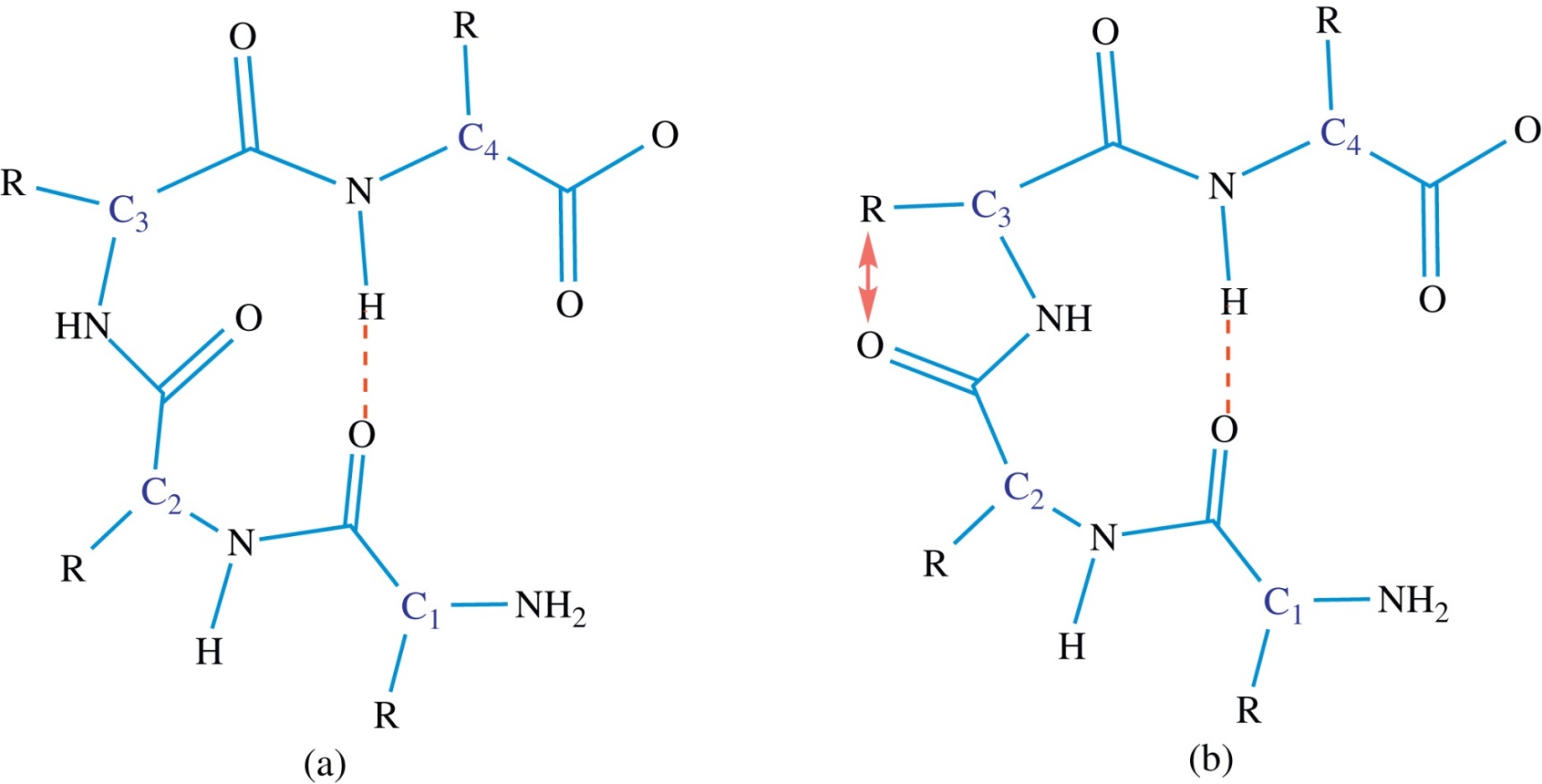 Figure 4.7
From Essentials of Medical Biochemistry: With Clinical Cases, Second Edition. Copyright © 2015 Elsevier Inc. All rights reserved.
8
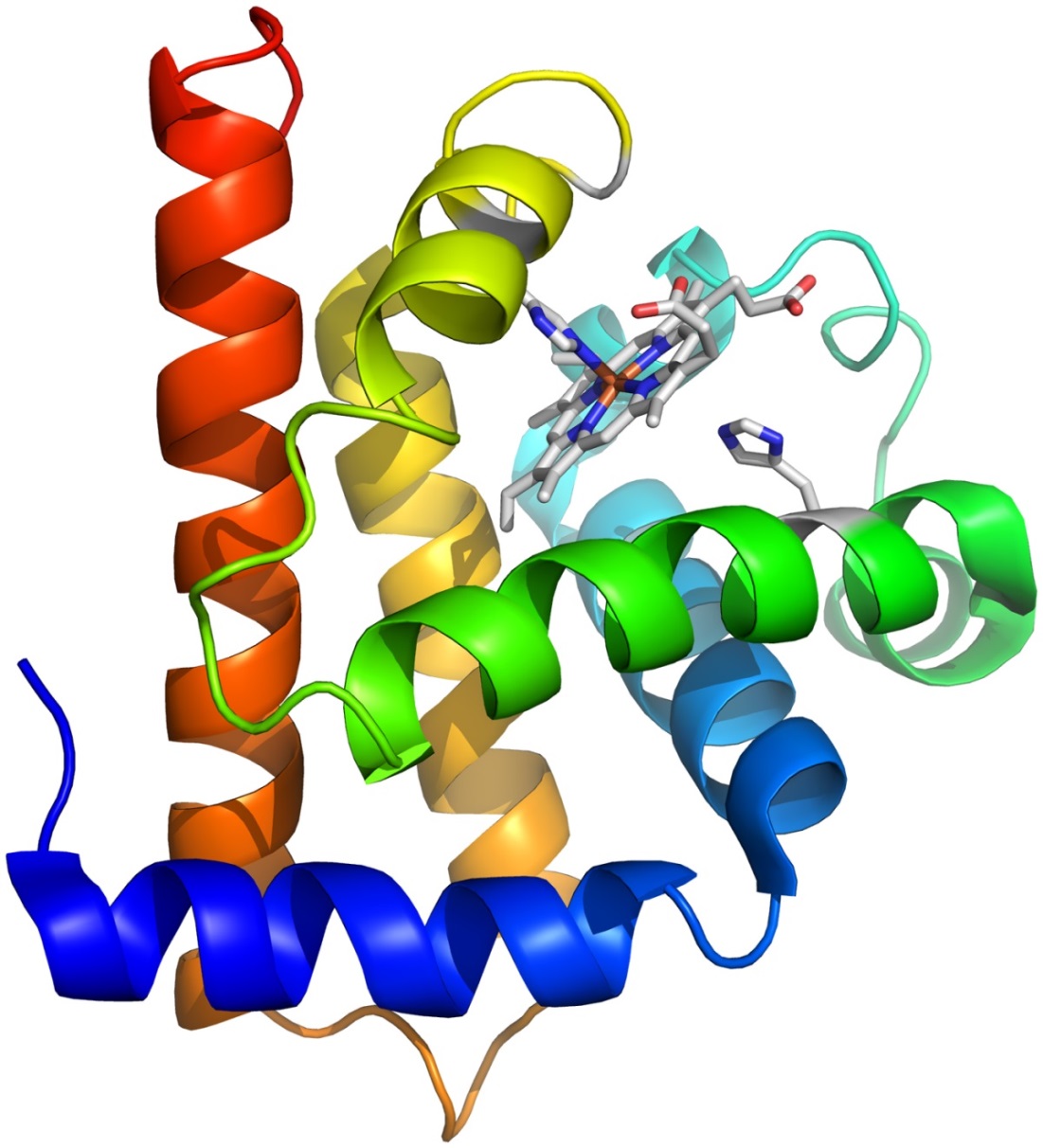 Figure 4.8
From Essentials of Medical Biochemistry: With Clinical Cases, Second Edition. Copyright © 2015 Elsevier Inc. All rights reserved.
9
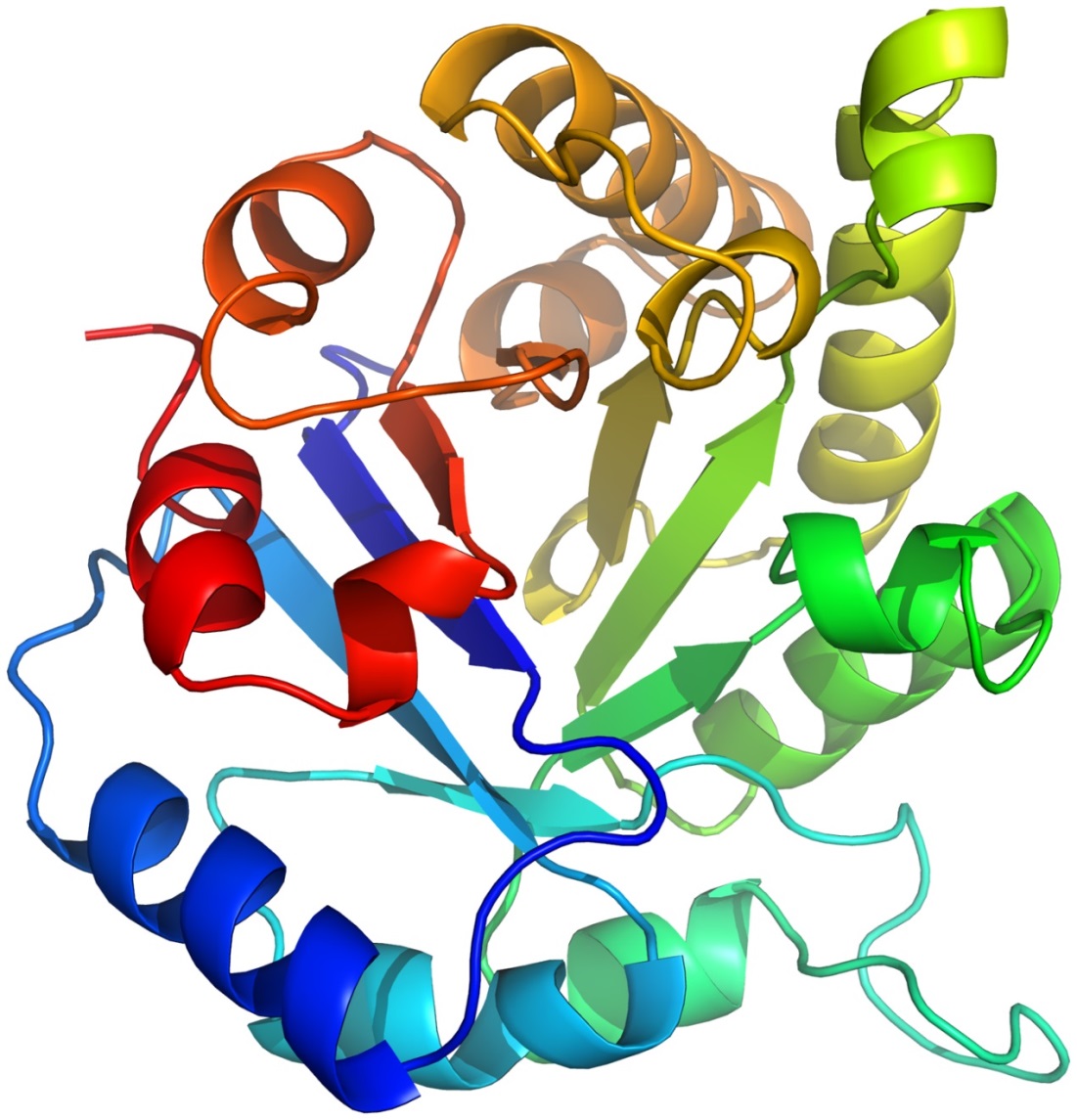 Figure 4.9
From Essentials of Medical Biochemistry: With Clinical Cases, Second Edition. Copyright © 2015 Elsevier Inc. All rights reserved.
10
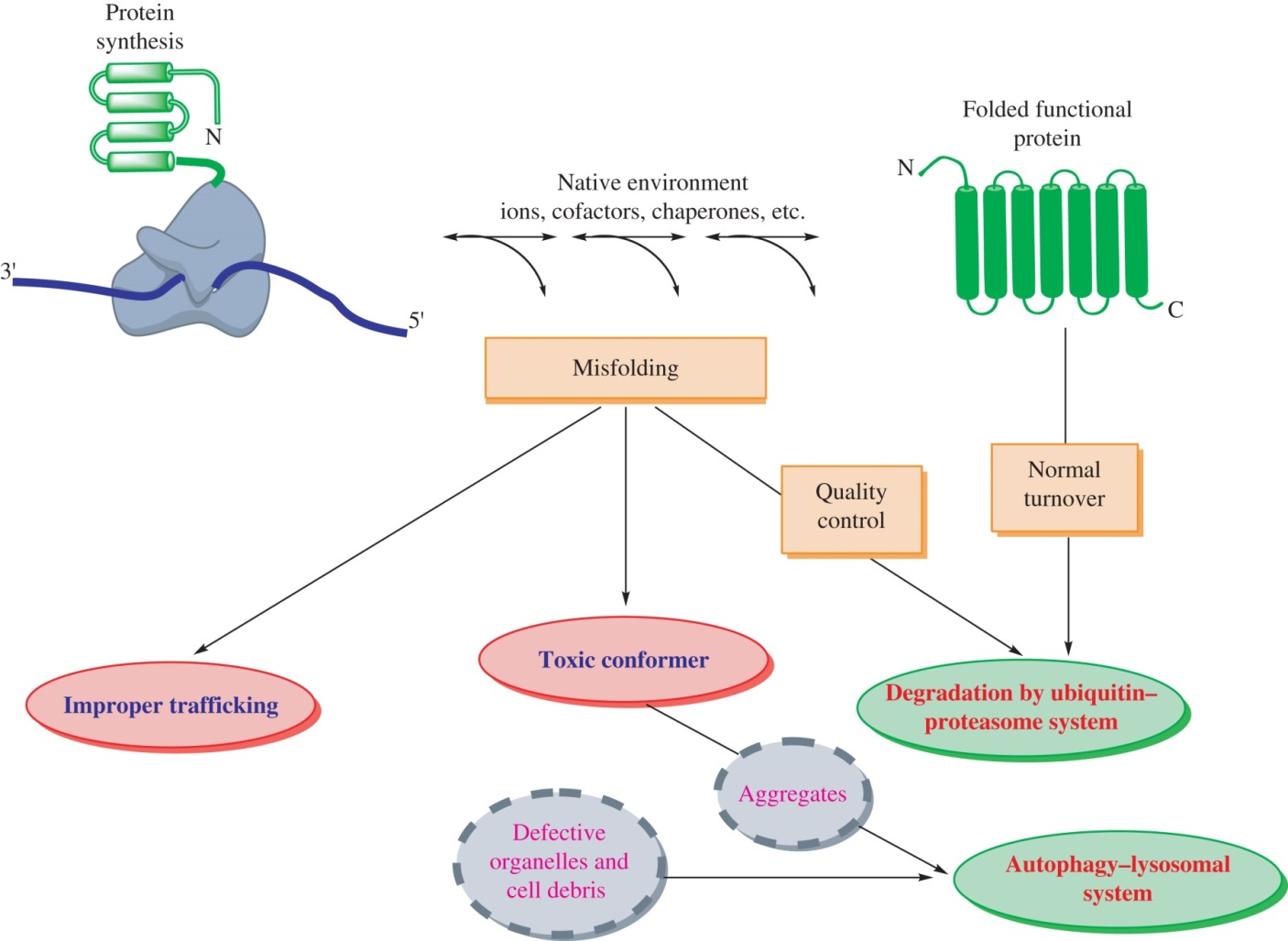 Figure 4.10
From Essentials of Medical Biochemistry: With Clinical Cases, Second Edition. Copyright © 2015 Elsevier Inc. All rights reserved.
11
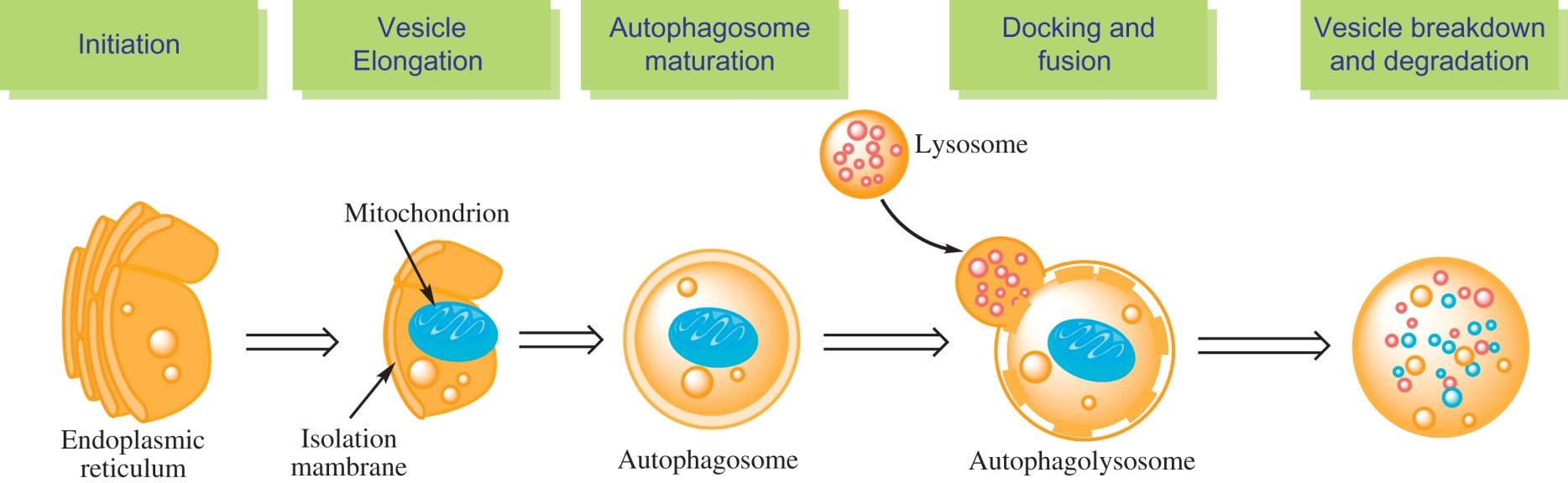 Figure 4.11
From Essentials of Medical Biochemistry: With Clinical Cases, Second Edition. Copyright © 2015 Elsevier Inc. All rights reserved.
12
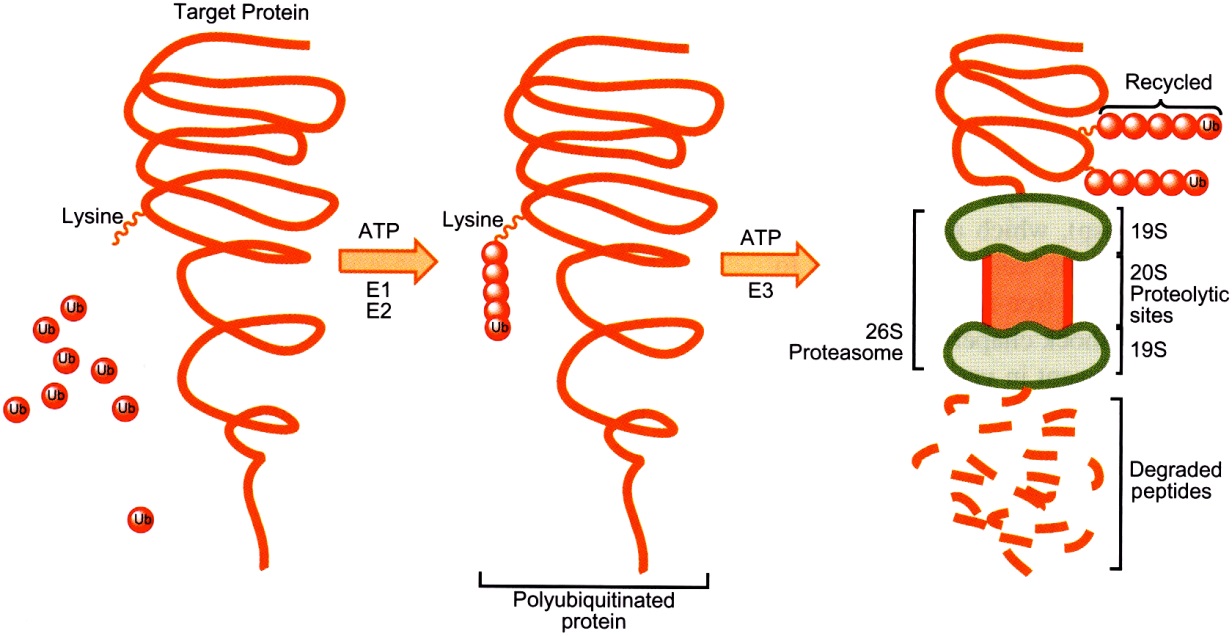 Figure 4.12
From Essentials of Medical Biochemistry: With Clinical Cases, Second Edition. Copyright © 2015 Elsevier Inc. All rights reserved.
13
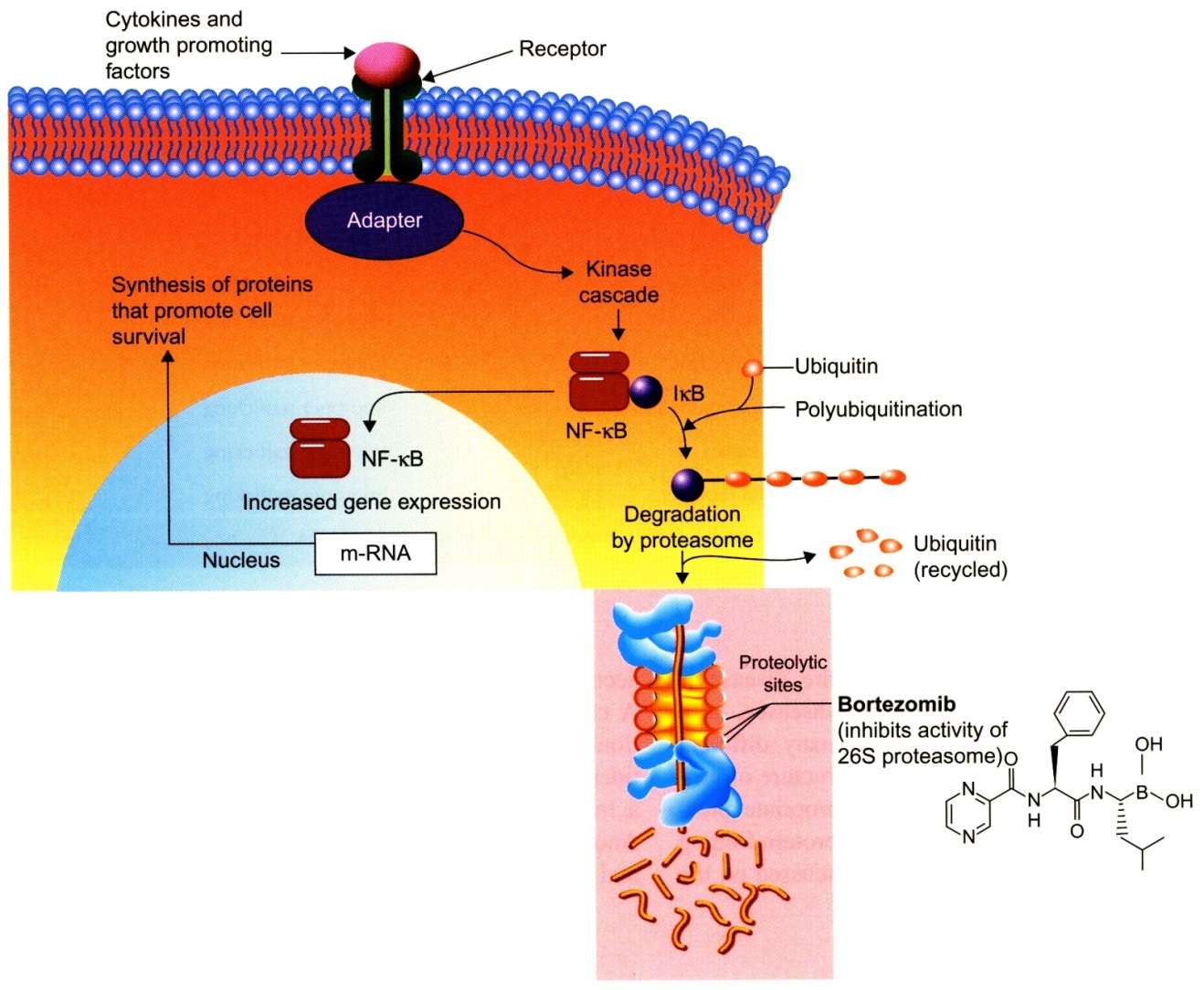 Figure 4.13
From Essentials of Medical Biochemistry: With Clinical Cases, Second Edition. Copyright © 2015 Elsevier Inc. All rights reserved.
14
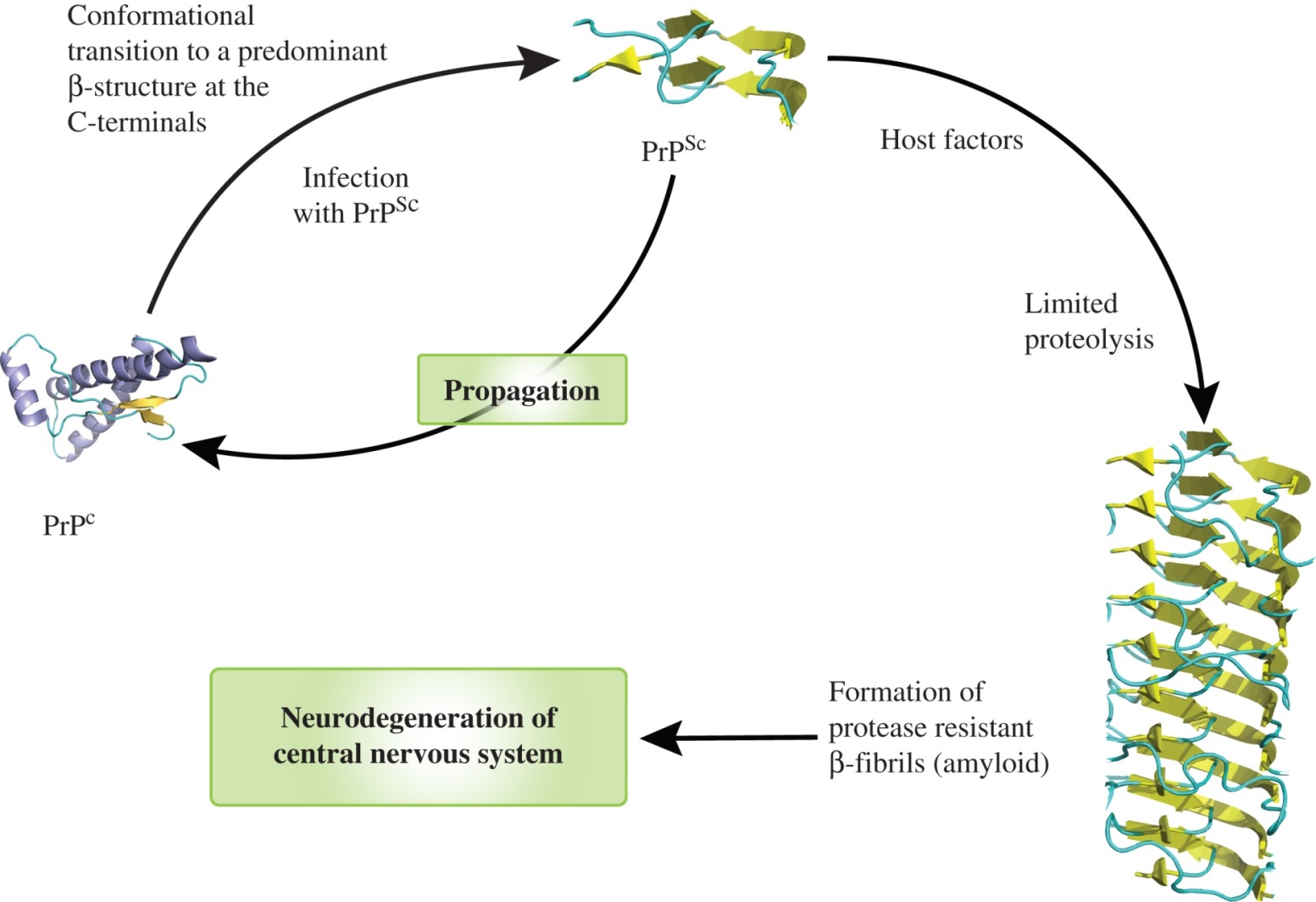 Figure 4.14
From Essentials of Medical Biochemistry: With Clinical Cases, Second Edition. Copyright © 2015 Elsevier Inc. All rights reserved.
15
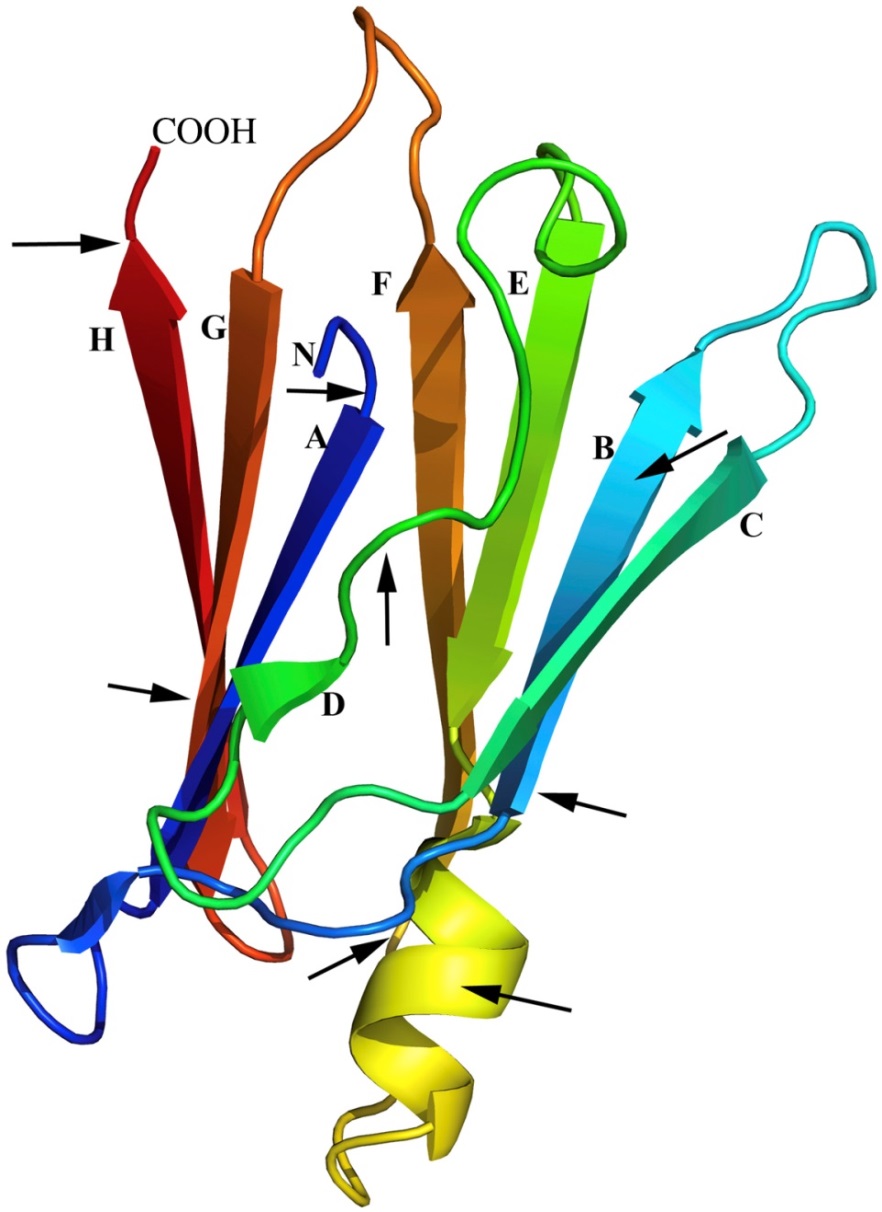 Figure 4.15
From Essentials of Medical Biochemistry: With Clinical Cases, Second Edition. Copyright © 2015 Elsevier Inc. All rights reserved.
16
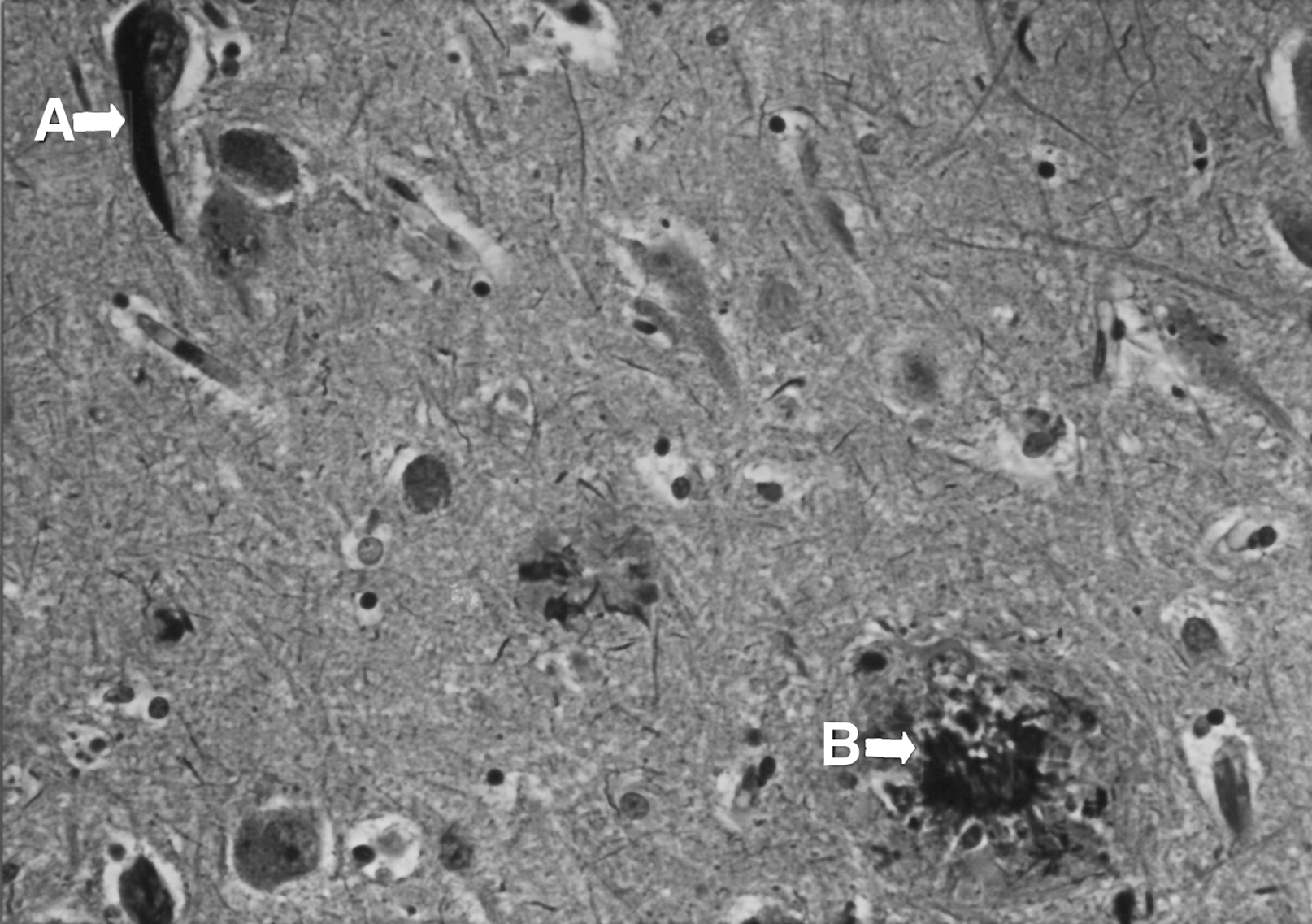 Figure 4.16
From Essentials of Medical Biochemistry: With Clinical Cases, Second Edition. Copyright © 2015 Elsevier Inc. All rights reserved.
17
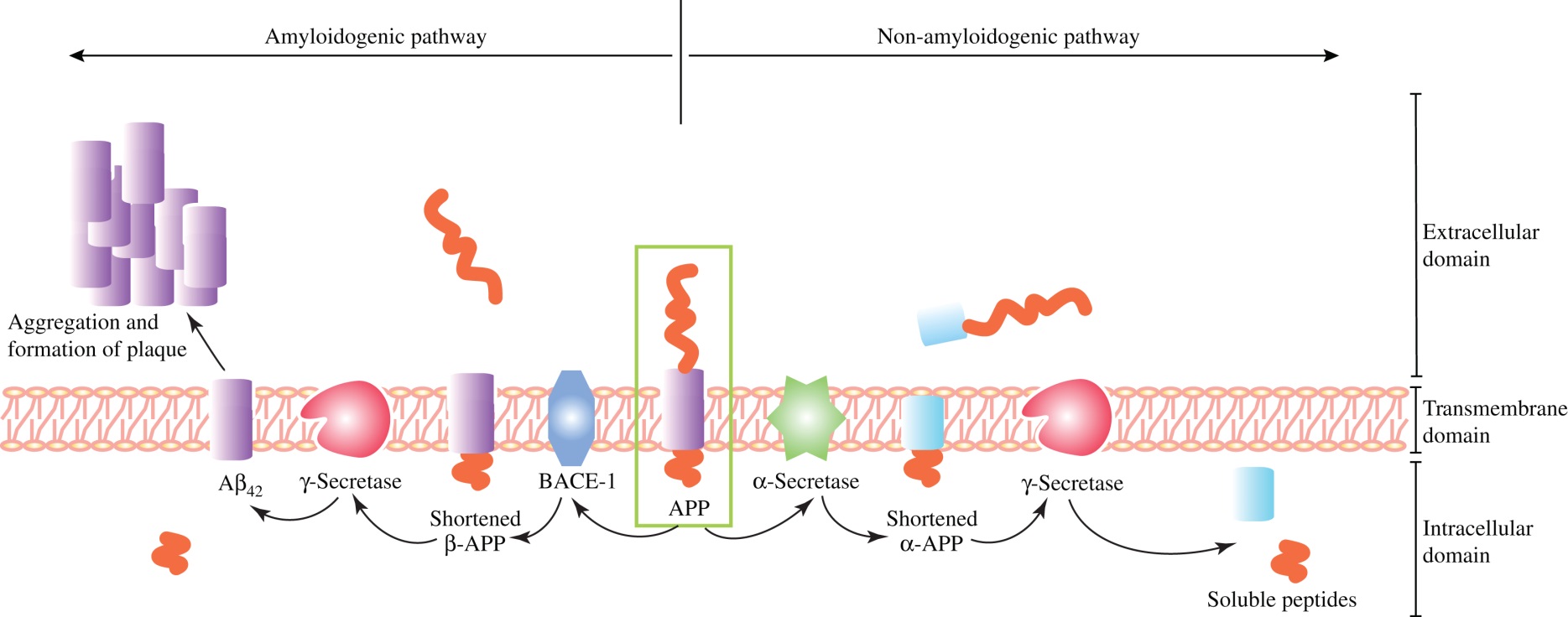 Figure 4.17
From Essentials of Medical Biochemistry: With Clinical Cases, Second Edition. Copyright © 2015 Elsevier Inc. All rights reserved.
18
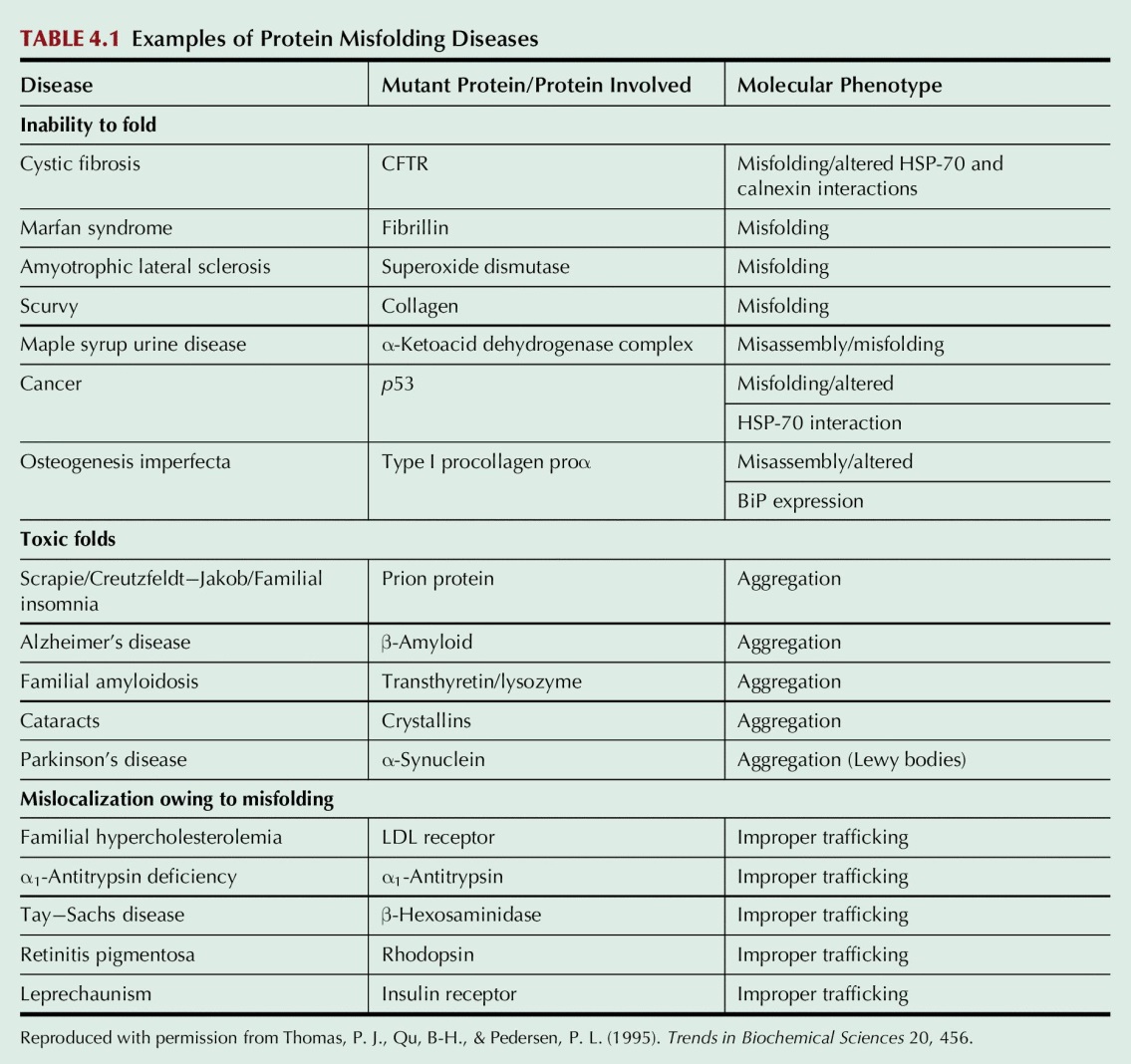 Table 4.1
From Essentials of Medical Biochemistry: With Clinical Cases, Second Edition. Copyright © 2015 Elsevier Inc. All rights reserved.
19